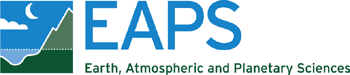 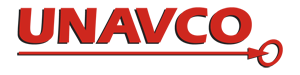 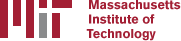 Generating time serieswith glred
M. A. Floyd     T. A. HerringMassachusetts Institute of Technology, Cambridge, MA, USA
GNSS Data Processing and Analysis with GAMIT/GLOBK and trackUNAVCO Headquarters, Boulder, Colorado, USA18–22 July 2022
https://geoweb.mit.edu/gg/courses/202207_UNAVCO/
Material from R. W. King, T. A. Herring, M. A. Floyd (MIT) and S. C. McClusky (now at ANU)
sh_glred
glred is just a way of invoking globk to process one day at a time; sh_glred is a script to invoke glred easily for a sequence of days
Once you’ve run sh_gamit for a sequence of days, you will have on each day an h-file of loosely constrained parameter estimates and covariances. If you have appropriately constructed command files for globk (globk.cmd) and glorg (glorg.cmd) in [expt]/gsoln/, you can obtain time series using, e.g.sh_glred -expt [expt] -s [start yr] [start_doy] [stop yr] [stop doy] -opt H G Twhich will translate the GAMIT plain text h-files into GLOBK binary h-files (H), run GLOBK (G) and run sh_plot_pos (T)
The lectures on GLOBK and references frames will guide you in constructing the command files, and there are self-guided templates to make this easy
2022/07/19
Generating time series with glred
1
[Speaker Notes: Running sh_glred to get daily solutions is the standard approach and easy once you’ve got a globk_comb.cmd and glorg_comb.cmd file constructed.  The GLOBK lecture will introduce these files, and this lecture along with the Reference Frames and Error Analysis lectures will delve into appropriate strategies for constraining the network and weighting the data.]
Manual sequence
htoglb (i.e. sh_glred -opt H)
Converts plain text h-files output from GAMIT to binary h-files (in glbf/) for input to GLOBK
ls
Create list of binary h-files to process (in gsoln/)
glist
Create chronological list of h-files to process and associated information
glred (i.e. sh_glred -opt G)
Create “.org”-file(s) with individual solutions
sh_plot_pos (i.e. sh_glred -opt T)
Create “.pos” (time series) file(s) and time series plots
globk
Create combined (or velocity) solution
glorg
Additional glorg runs for different reference frames
2022/07/19
Generating time series with glred
2
htoglb
Creates binary h-files for input to GLOBK
All metadata etc. carried forward from GAMIT
Not restricted to plain text h-files from GAMIT
May also use SINEX (Software INdependent EXchange format), GIPSY’s “stacov” files, etc.
But beware of constraints implicit in solutions from other software/processing runs!
For example, from glbf/htoglb . ‘’ ../[0-3][0-9][0-9]/h*a.*

(Use pair of quotes ‘’ if no satellite data is to be saved. This is normal case).
2022/07/19
Generating time series with glred
3
GLOBK checks
List files to be processed by GLOBK, e.g. from gsoln/ls ../glbf/h*.glx > expt.glx.gdl
Run pre-processing checks using glistglist expt.glx.gdl 201407_NSFBay.sum +1 ~/gg/tables/itrf08_comb.eq:A 201407_NSFBay.gdl 
This will also calculate if any overlapping h-files should be combined with glred (e.g. multiple networks on the same day)
Inspect any errors (e.g. site name clashes)
2022/07/19
Generating time series with glred
4
Create time series
glred simply runs the main program, globk, once per interval (e.g. daily) to combine data over that interval into one solution and one effective time series pointglred 6 glred_20150811.prt glred_20150811.log 201407_NSFBay.gdl globk.cmd
Assess solution by looking at “POS STATISTICS” lines
Old example using sh_glred with “-opt E” creates:
“mb”-files (time series) with multibase
“psbase”-files (PostScript) with sh_baseline
Updated, preferred method is sh_glred with “-opt T”:
tssum to create “.pos”-files (time series) from “.org”-file output from glred
sh_plot_pos to create PostScript plots
“.org”-file may be input to sh_plot_pos, which will run tssum for you, e.g.sh_plot_pos -f glred_YYYYMMDD.org -d _YYYYMMDD ...
2022/07/19
Generating time series with glred
5
Time series solution files
Old scheme
Current scheme
“.org”-file
ensum
“VAL”-file (time series values)
“SUM”-file (statistics)
multibase
“mb”-files
sh_baseline
Time series plots
“.org”-file
tssum
“.pos”-files
tsfit
“.res”-files
sh_plot_pos
Time series plots
sh_plot_pos
sh_plotcrd
2022/07/19
Generating time series with glred
6
Recommended strategy for stabilization
In the template files, globk.cmd and glorg.cmd:
default apr-file is ~/gg/tables/igb14_comb.apr
default eq-file is ~/gg/tables/igb14_comb.eq
default stab-file is ~/gg/tables/igb14_comb.stab_site
igb14_comb.apr is a combined .apr-file, using many publicly available coordinate sources, all aligned to ITRF2014
igb14_comb.eq is the associated .eq-file with defined discontinuities
equipment changes
earthquakes
etc.
igb14_hierarchy.stab_site uses the established IGS core network hierarchy to choose stabilizing sites, e.g.
stab_site DRAO/BREW/NANO/ALBH/HOLBmeans use DRAO if available in the solution (e.g. h-files), otherwise use BREW if available, otherwise use NANO, etc.
Equivalent files for previous realizations of ITRF2014 (“itrf2014…”, “igs14…”) and ITRF2008 (“itrf08…”, “igb08…”) still available
2022/07/19
Generating time series with glred
7
Inspect consistency of stabilization statistically
It is a good idea to have thought about your reference frame stabilization when setting up your experiment, e.g. sites.defaults, before running sh_gamit
Desire as many well-defined (e.g. IGS) sites as possible for redundancy
Recommended to use some of the sites (preferring the first column) in ~/gg/tables/igb14_hierarchy.stab_site when selecting your processing network, e.g. additional sites listed in your sites.defaults
But remember trade-off with processing time, e.g. processing time scales proportionally to n3
grep ‘^POS S’ glred_20150811.org
POS STATISTICS: For   51 RefSites WRMS ENU   2.15   2.55   6.19  mm    NRMS ENU   0.71   0.84   0.63 L0104260000_tg1a.glx
POS STATISTICS: For   54 RefSites WRMS ENU   2.17   2.42   6.03  mm    NRMS ENU   0.74   0.80   0.63 L0104270000_tg1a.glx
POS STATISTICS: For   50 RefSites WRMS ENU   2.12   2.25   6.34  mm    NRMS ENU   0.71   0.75   0.67 L0104280000_tg1a.glx
POS STATISTICS: For   54 RefSites WRMS ENU   2.19   2.31   5.23  mm    NRMS ENU   0.80   0.81   0.58 L0104300000_tg1a.glx
POS STATISTICS: For   54 RefSites WRMS ENU   1.83   2.17   6.34  mm    NRMS ENU   0.64   0.75   0.68 L0105010000_tg1a.glx
POS STATISTICS: For   54 RefSites WRMS ENU   2.09   2.63   6.47  mm    NRMS ENU   0.80   0.98   0.75 L0105020000_tg1a.glx
2022/07/19
Generating time series with glred
8
“.pos”-files
These contain your time series solution
Long format in various coordinate systems
Geocentric (X, Y, Z)
Geodetic (lon., lat., height)
Local (east, north, up)
Can be input to tsfit (interactive version of GGMatlab tool “tsview”), sh_cats (requires CATS) and sh_hector (requires Hector)
Both “.pos”-files and “.res”-files can be plotted with sh_plot_pos
2022/07/19
Generating time series with glred
9
sh_plot_pos
Uses GMT and has many features including options to:
Read in “.org”-files, “.pos”-files (output of tssum) and “.res”-files (output of tsfit) [-f option]
Run tsfit (GLOBK’s curve-fitting module) on input “.pos”-files [-t option]
Calculate basic statistics (e.g. WRMS, NRMS)
Add vertical lines at epochs specified by renames, earthquakes or user [-b,-e and -l options, respectively]
Specify fixed start and end times of time series [-t1, -t2 options]
etc.
2022/07/19
Generating time series with glred
10
Inspect consistency of time series
Good repeatability
Outlier
2022/07/19
Generating time series with glred
11
[Speaker Notes: Large uncertainty will mean outlier will have low weight in inversion/Kalman filter anyway, but]
Some “outliers” may be stability issues
2022/07/19
Generating time series with glred
12
[Speaker Notes: Consistency of variations between nearby sites proves effect of reference frame stability and suggests that apparent slight “outlier” in east component on 2014-07-10 may likely be an effect of poor reference frame stabilization because both sites show similar perturbations. Note also the scale of the “outlier” (close to the error). Probably OK to remain included.]
Excluding outliers or segments of data
Create “rename” file records and add to GLOBK command file’s “eq_file” option, e.g.
rename PTRB     PTRB_XPS h1407080610_nb4a
rename PTRB     PTRB_XPS 2014 07 07 18 00 2014 07 08 18 30
rename ABCD     ABCD_XCL 2013 07 08 00 00
“XPS” will not exclude data from glred (so still visible in time series) but will exclude data from globk (combination or velocity solution)
“XCL” will exclude data from all glred and globk runs
2022/07/19
Generating time series with glred
13
Iterating your solution
First time series may only be stabilized by previously well-defined sites, e.g. ITRF sites
Once a high-quality position (and velocity) estimate for a previously unknown or new site is available, we can use all sites to stabilize
This approach may be used with both time series (e.g. glred) and velocity (e.g. globk) solutions
2022/07/19
Generating time series with glred
14
Short- vs long-term time series
Exactly the same procedure is used for short (e.g. survey) and long (e.g. years of continuous data) time series
The only difference may be the number and type of input h-files, e.g.
Daily survey h-files (short-term time series)
Combine into one solution (short-term position combination)
Several combined survey files over years (long-term time series)
Several combined survey files over years (long-term velocity combination)
2022/07/19
Generating time series with glred
15
tsfit and tsview
tsfit is the command-line tool for fitting time series and generating statistics
Input “.pos”-files, optionally .eq-files
Fits linear rate and choice of common parameters
Periodic terms
Discontinuities and earthquakes
Post-seismic decays
Outputs
statistics of fit
standard (position and velocity) .apr-files
extended (periodic, logarithmic decay, etc.) .apr-files
Residuals to fit (“.res”-files)
tsview is an alternative that, via a MATLAB interface, allows interaction
2022/07/19
Generating time series with glred
16
Summary
sh_glred is post-processing equivalent to sh_gamit
.pos-file format now standard GLOBK output for time series
Visual inspection of time series very important for identifying outliers, bad segments of data or other problems like incompatible site IDs
sh_plot_pos (GMT) and tsview (MATLAB)
Populate .eq-file(s) with “rename” commands or use “sig_neu” commands to mitigate impact of poor or incompatible data points during velocity
Be aware that some “outliers” may be stabilization issues if they persist across a large part or all of a network at the same time, so check stabilization using “POS STATISTICS” lines in .org-file(s)
Numbers of stabilizing sites should be consistent and at least as many as the number of parameters estimated in glorg (e.g. three components of rotation and translation)
Numbers for wrms should be consistent from day-to-day and small (< 5 mm)
Batch tools are available for longer, denser, continuous time series where point-by-point visual inspection is unreasonable
tsfit and tsview
2022/07/19
Generating time series with glred
17